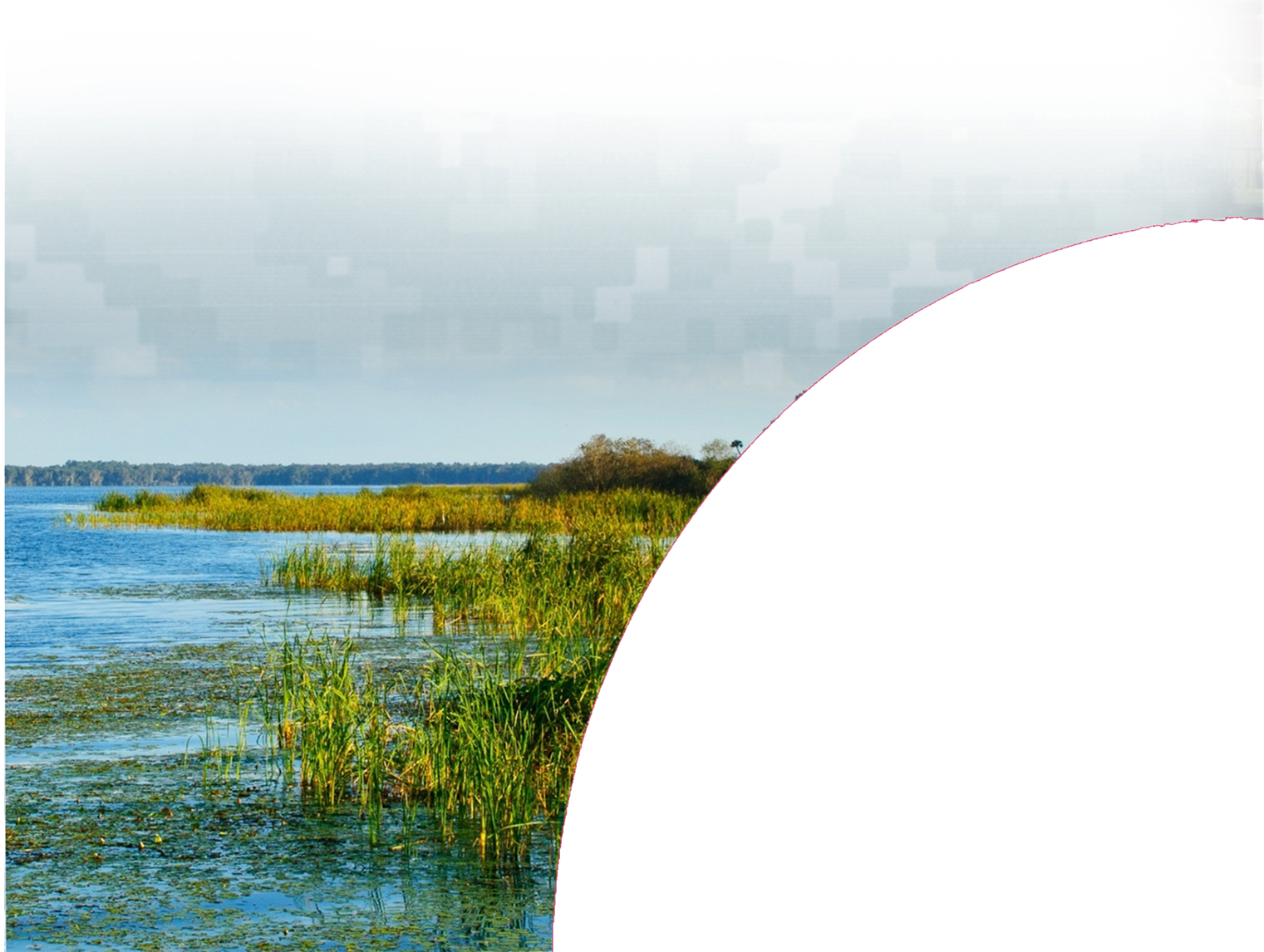 JACKSONVILLE HARBOR DEEPENING STUDYCIRCULATION AND SALINITY MODELING
Presented by:
Michael Kabiling, Ph.D., P.E., C.F.M. Senior Engineer, Taylor Engineering, Inc.

October 22, 2012
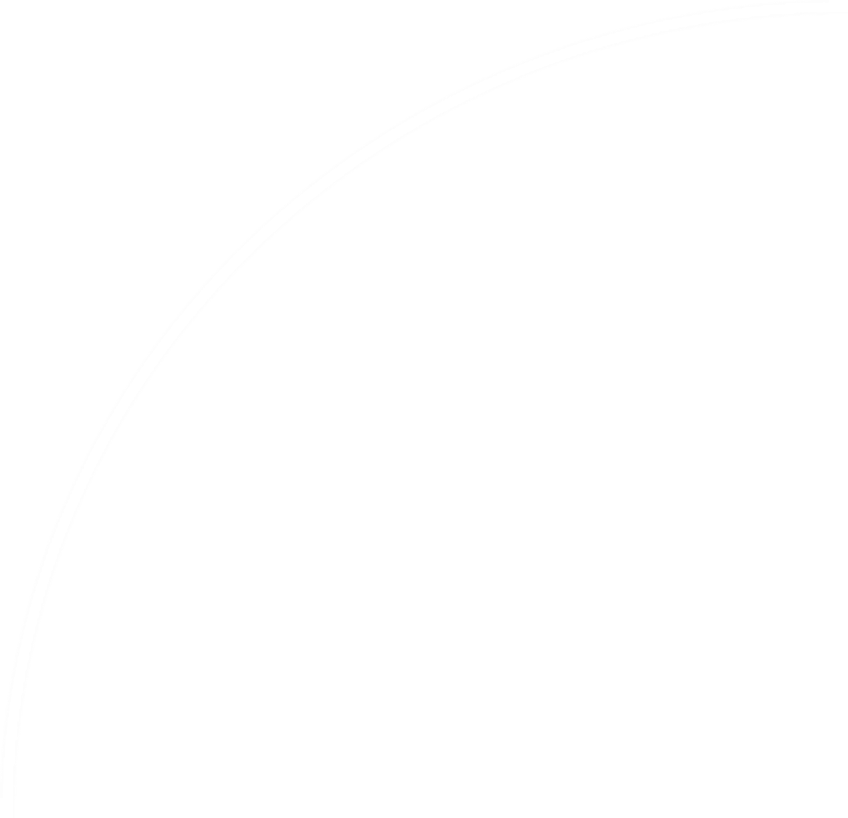 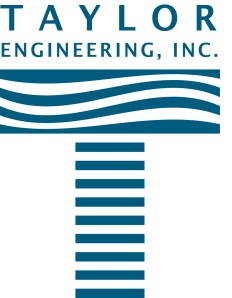 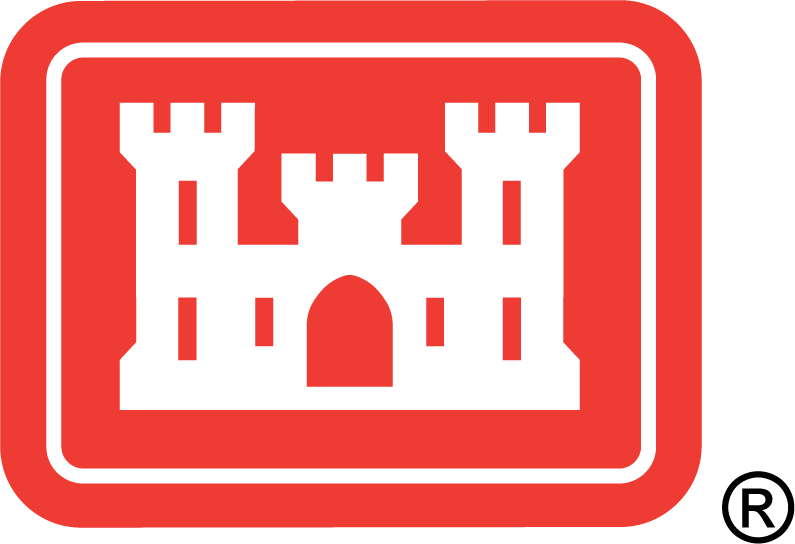 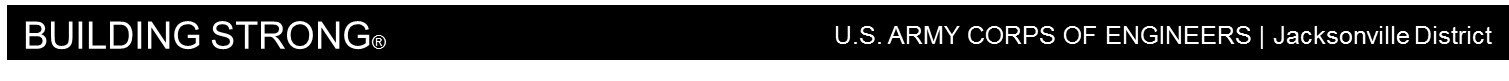 Study Area and Project Area
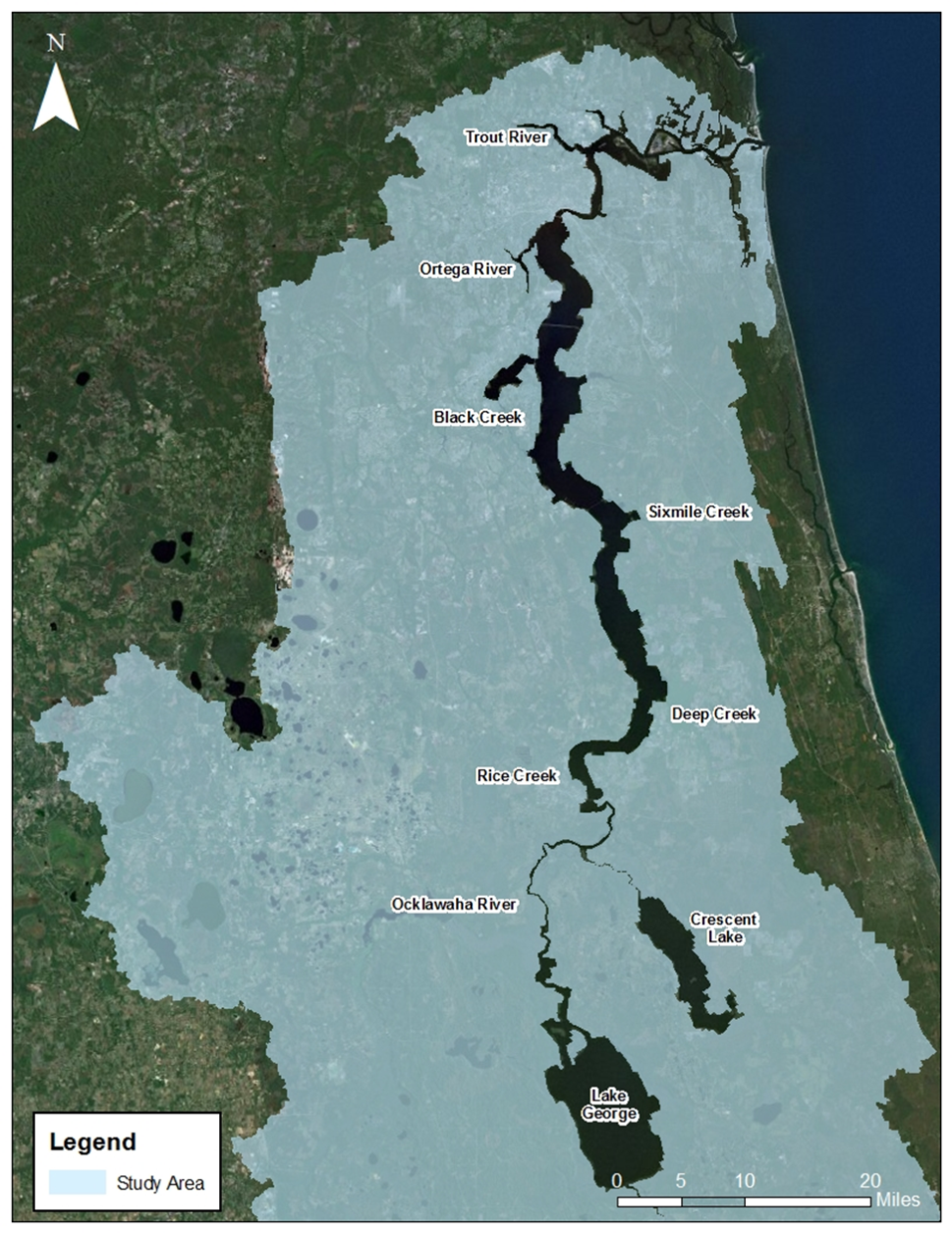 Lower (northern) 124 mi of the St. Johns River
From mouth near Mayport to upstream of Astor
Project area extends to the first 14 miles of the St. Johns Riveror from river mouth to the cruise terminal
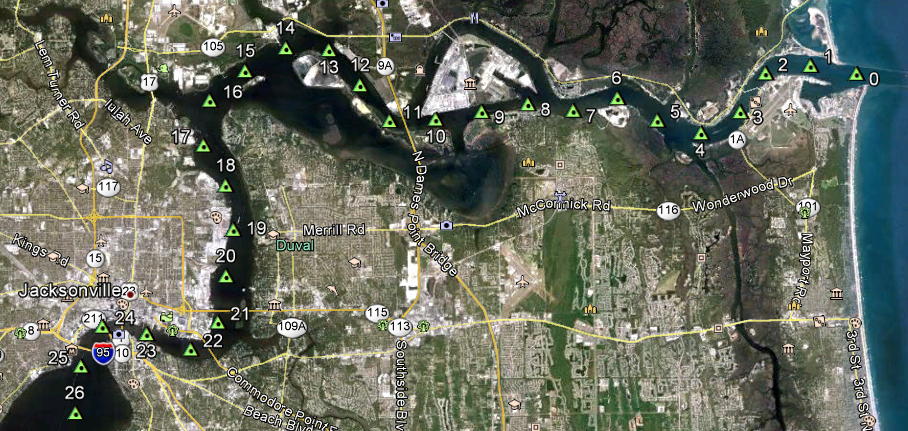 Study Overview
N
River Mile 0
Atlantic 
 Ocean
JEA COAL
TERMINAL
JEA
FUEL DOCK
OIL TERMINALS
JPA MOLTERMINAL
FORT 
GEORGE
ISLAND
JPA BULK
TERMINAL
30’ FEDERAL
CHANNEL
U.S. NAVY FUEL DEPOT
40’   42’
JPA
River Mile 5
38 ’
JPA
River Mile 10
River Mile 13
BEACH QUALITY
DREDGED
 MATERIAL
PLACEMENT
River Mile 15
MAYPORT
50’
ST
SERVICES
CHEVRONUSA
BUCK ISLAND
BARTRAM ISLAND
DREDGED MATERIAL 
SITES
JPATALLEYRAND
TERMINAL
40’ FEDERAL CHANNEL400’ – 1200’ wide
40’
34’
River Mile 20
LEGEND
Cuts F and G
JPA Facility
Jacksonville Harbor, Florida
Federal Channel
EFDC Hydrodynamic & Salinity Model Mesh
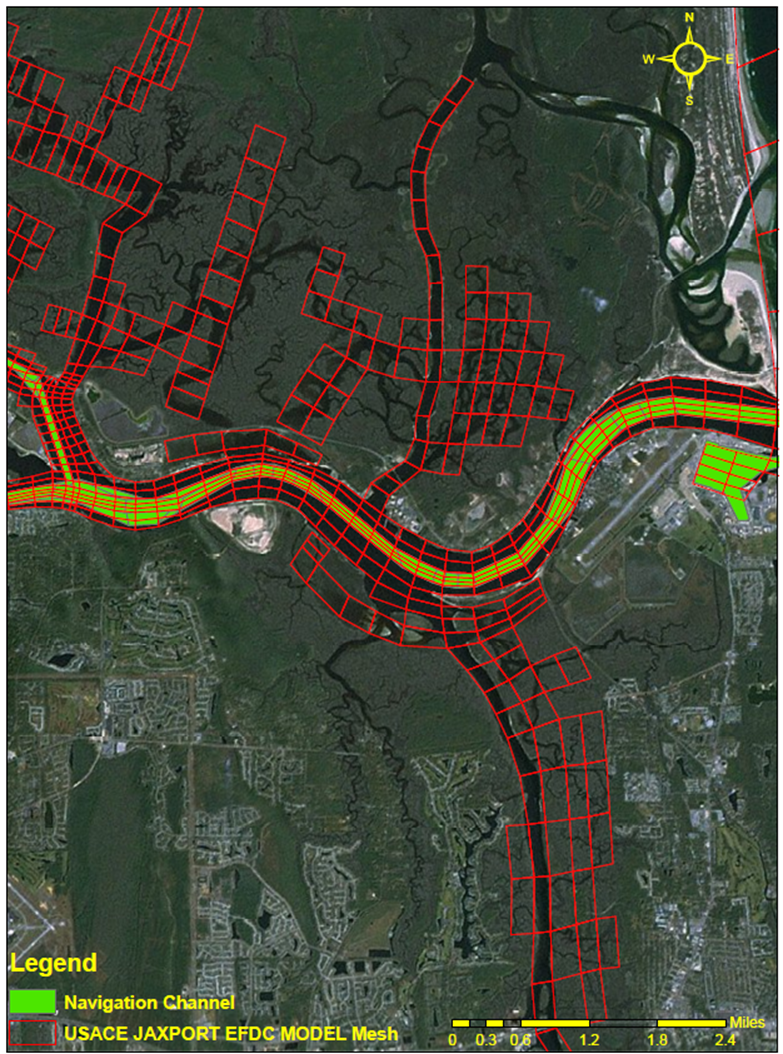 finer cells
in navigation channel
SJRWMD Mesh
USACE Mesh
USACE EFDC Model Mesh
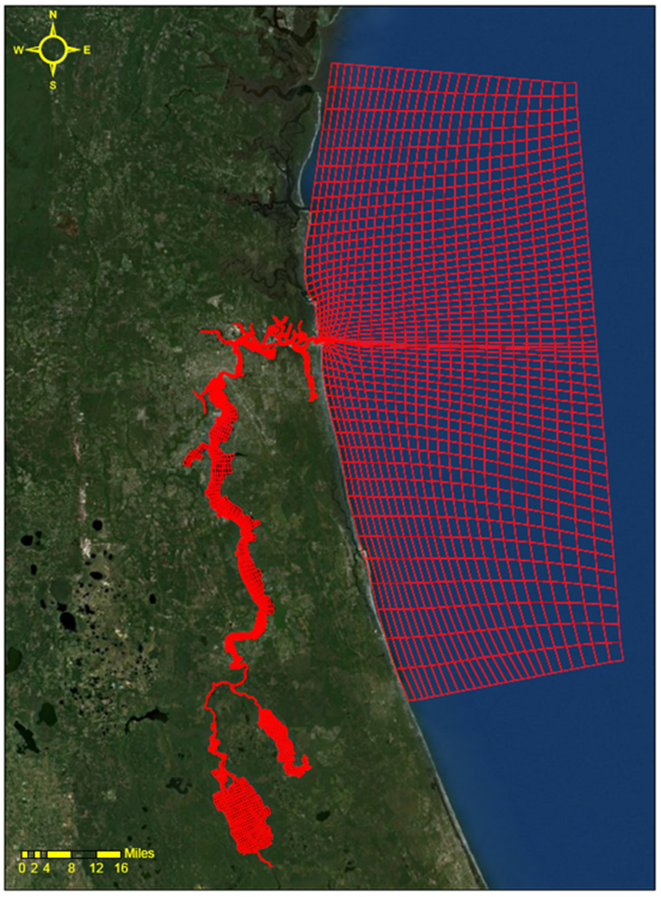 model domain comprises 4,824 curvilinear horizontal water cells 
six equally divided layers in the vertical direction
model variables are 
water surface elevation
velocity
salinity
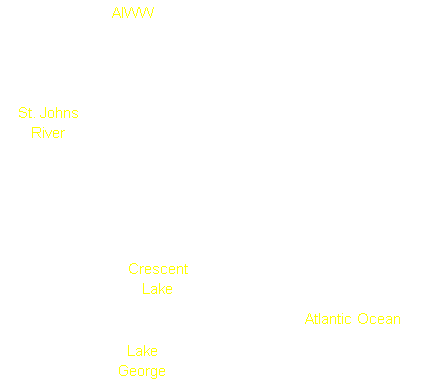 Model Boundary Conditions
Ocean water level
Lateral inflows
Rainfall and Evaporation
Jax Int’l Airport, Jax Beach, Federal Point, Crescent City, and Deland
Wind
Jax Int’l Airport, Hastings, Gainesville Reg. Airport, Daytona Beach Int’l Airport, andUmatilla
Salinity
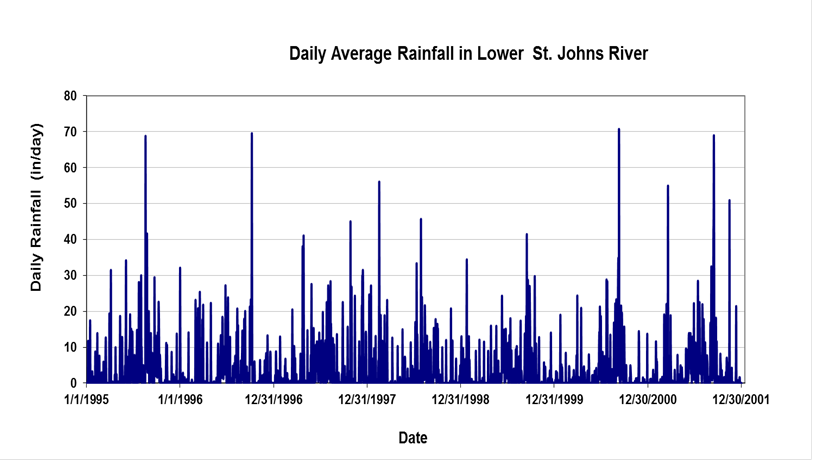 EFDC Model Lateral Inflows Conditions
146 point source discharges
surface tributaries
springs
wastewater treatment outfalls
Gauged inflows for model validation
SJRWMD HSPF Model flows 
ungauged inflows (validation)
production runs
1995 landuse
small wastewater treatment outfalls, GW inflows — as annual average values
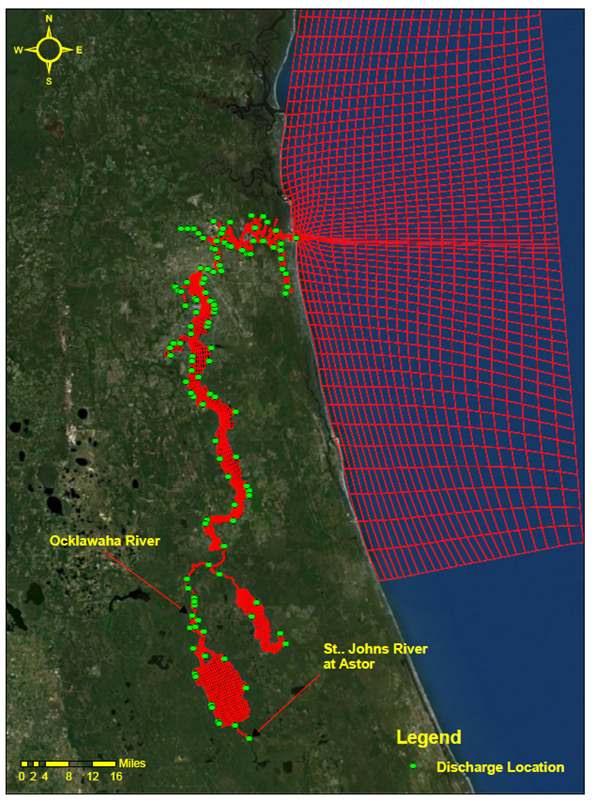 Hydrologic Conditions Based on USGS Gage Discharges
The 3 year period, 1999 — 2001, is lowest 3 consecutive year flow in the 78 year record.
Deland Annual Q (cfs)
Astor Annual Q (cfs)
Buffalo Bluff Annual Q (cfs)
Evaluation  Period
LSJR Annual Q (cfs) (75–80%)
Discharge (cfs)
Year
Model Validation Stations
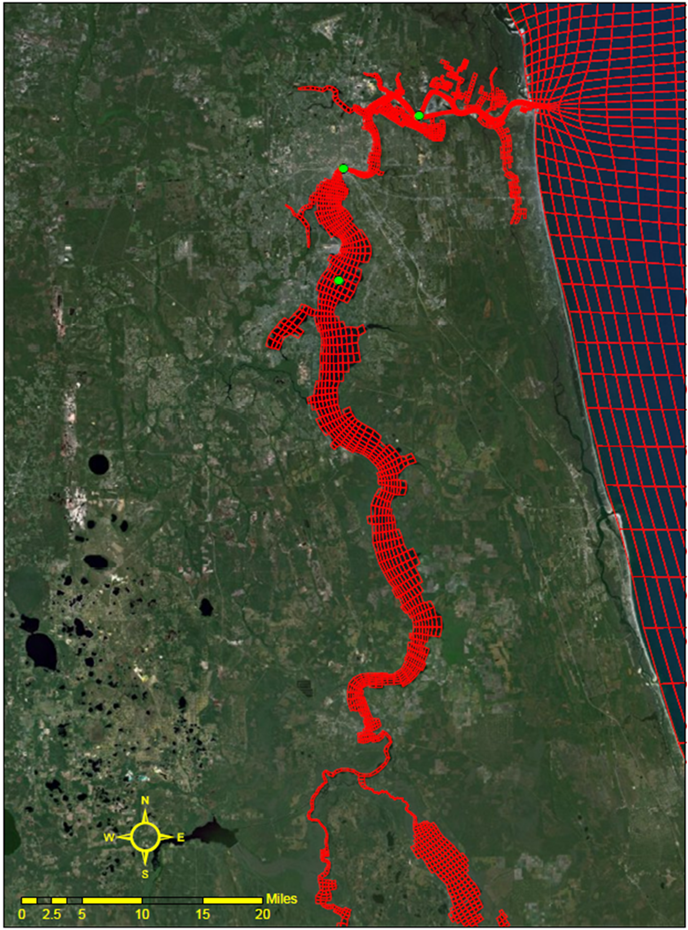 Water Level Stations
Salinity Stations
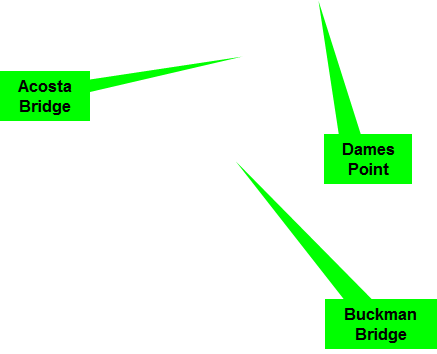 Model Re-Calibration (Water Level)
Statistics for Dry Period (12/1/1998 – 4/1/1999)
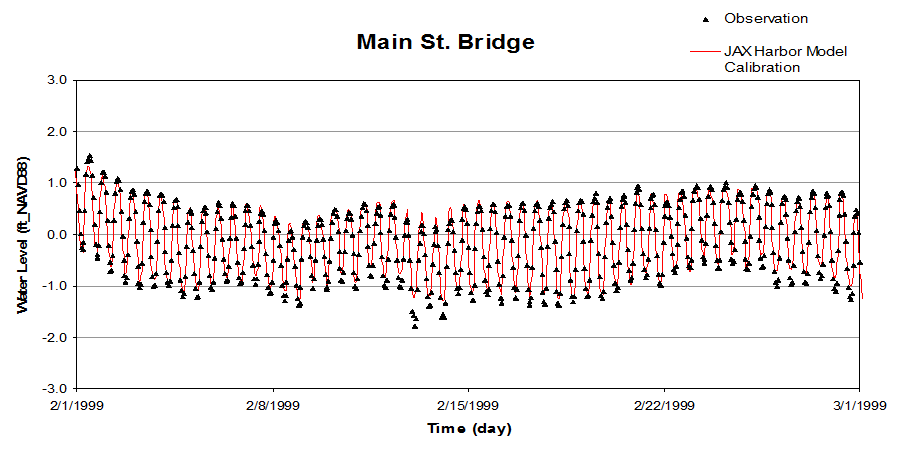 Correlation Coefficient — ability to predict trend (~ 1.0 for perfect model)

RMSE — indication of model accuracy(~0.0 for perfect model)
Model Re-Verification (Water Level)
Statistics for Dry Period (4/1/2001 – 8/1/2001)
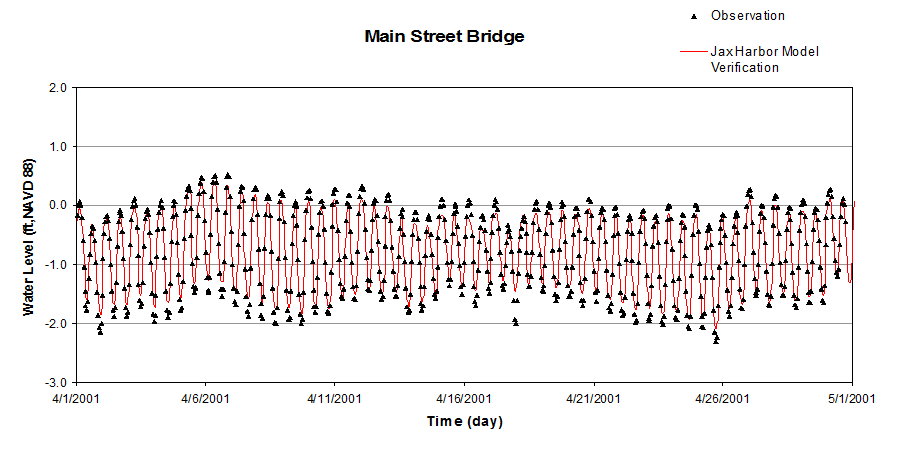 Model Re-Calibration (Salinity)
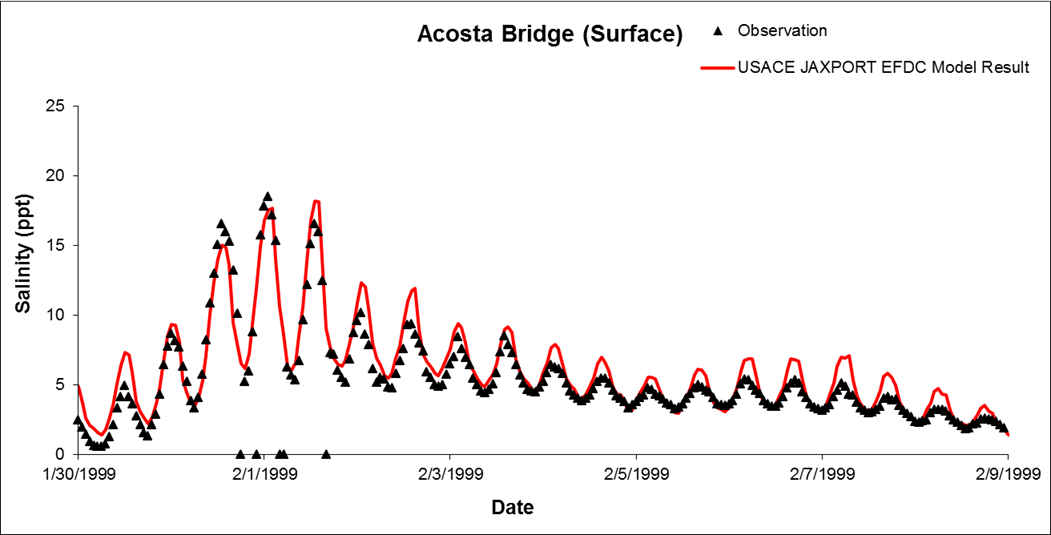 Dry Period
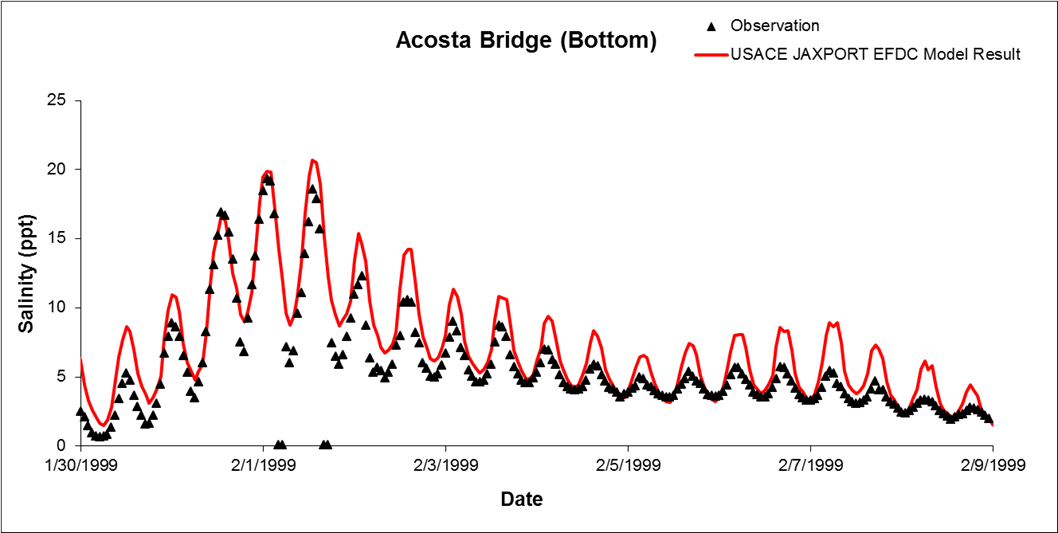 Dry Period
Correlation Coefficient — ability to predict trend (~ 1.0 for perfect model) 
RMSE — indication of model accuracy (~0.0 for perfect model)
Model Re-Calibration (Salinity)
Dry Period
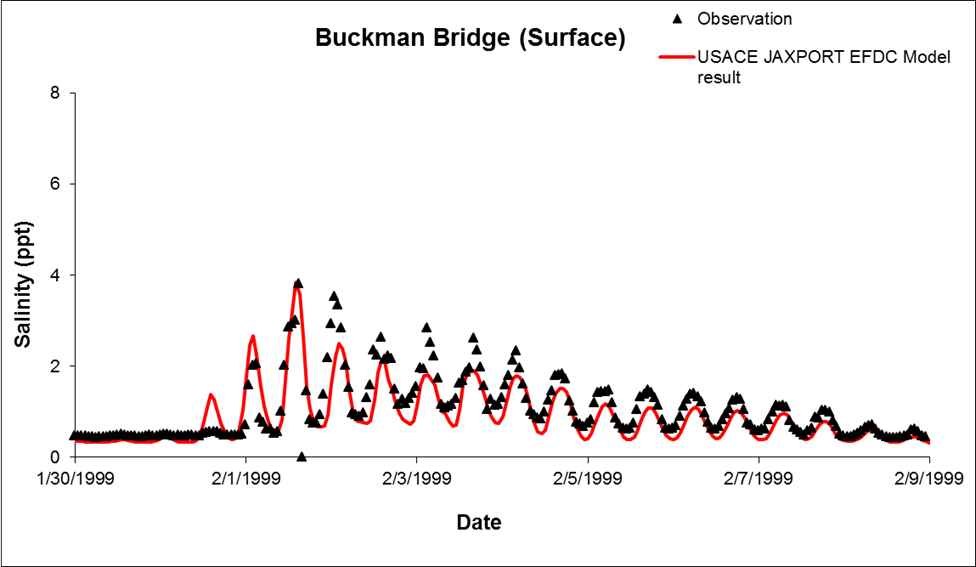 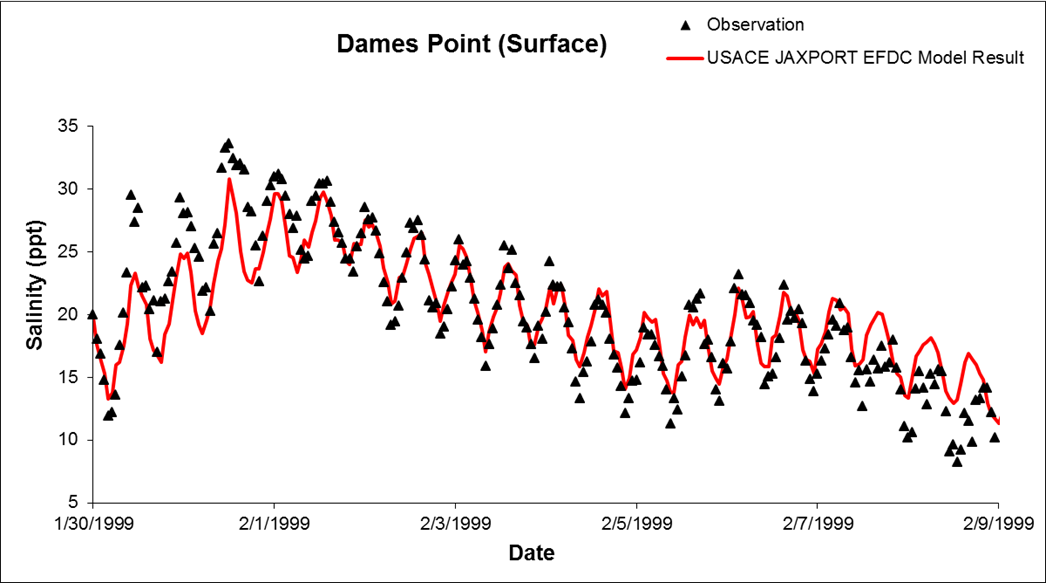 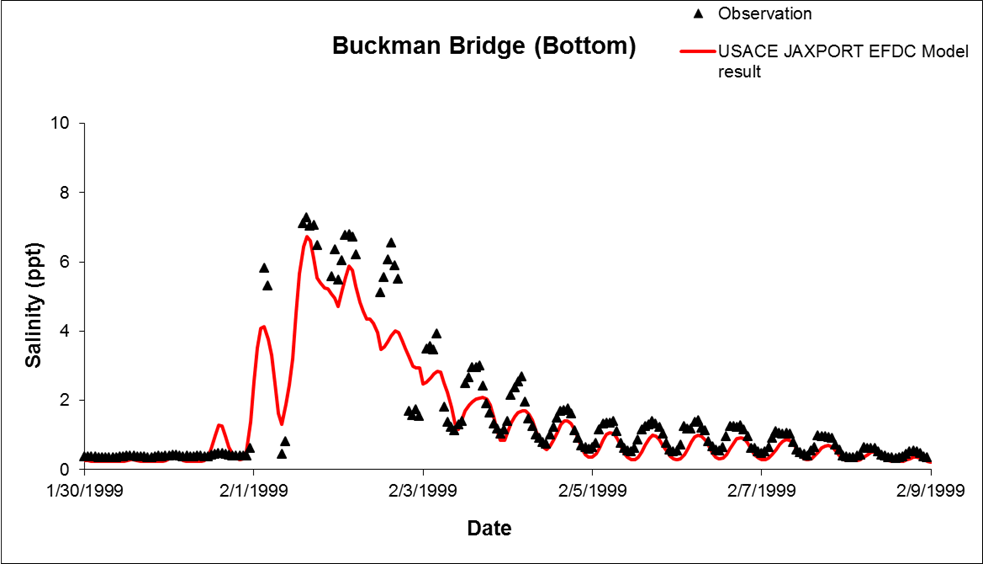 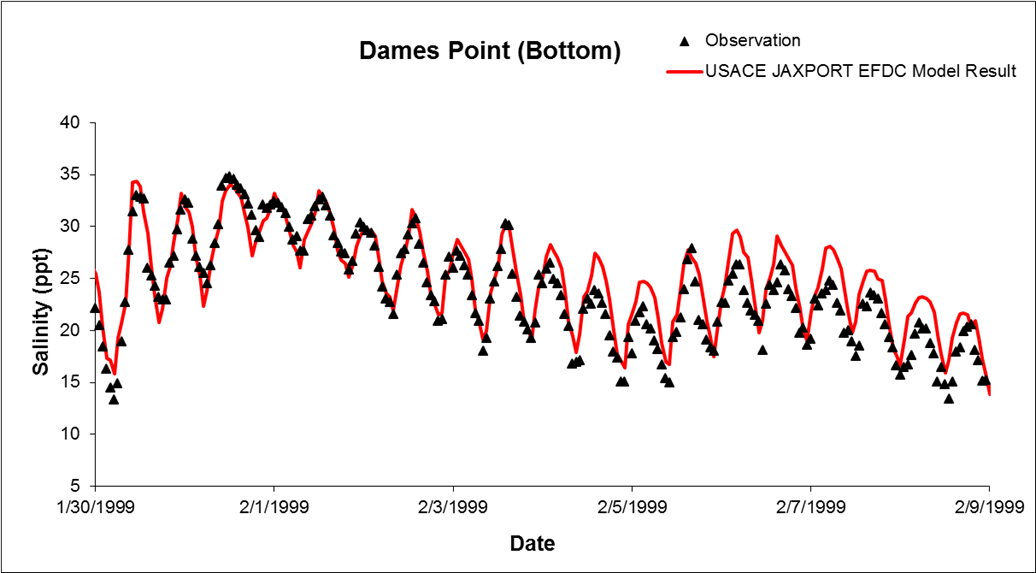 Model Re-Verification (Salinity)
Dry Period
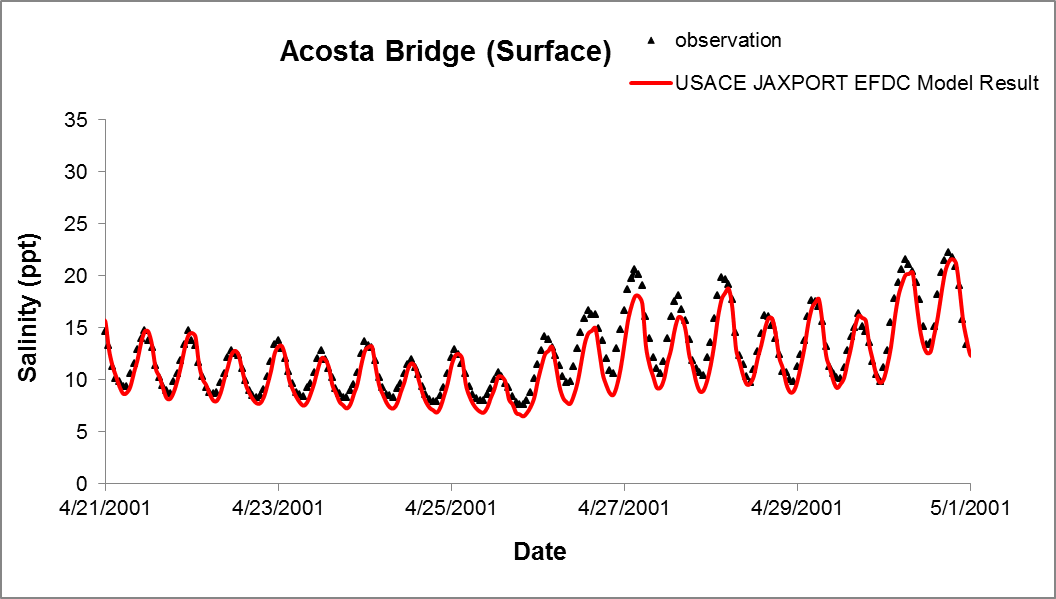 Dry Period
Model Re-Verification (Salinity)
Dry Period
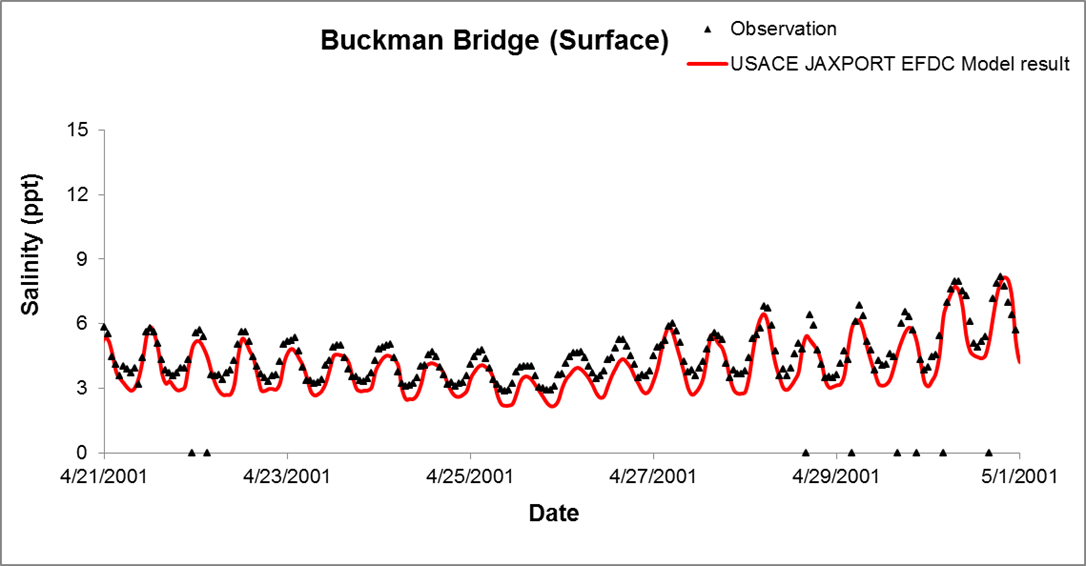 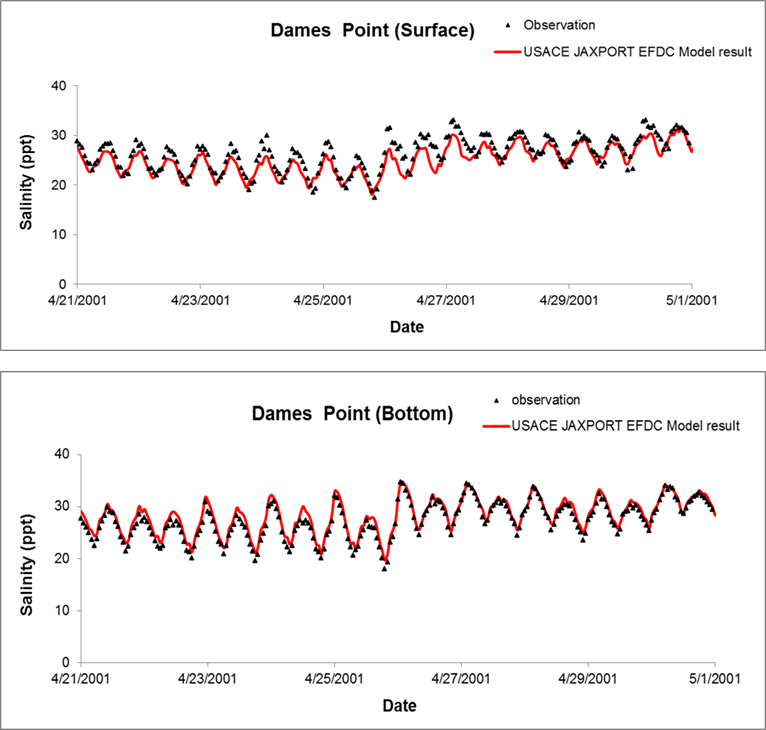 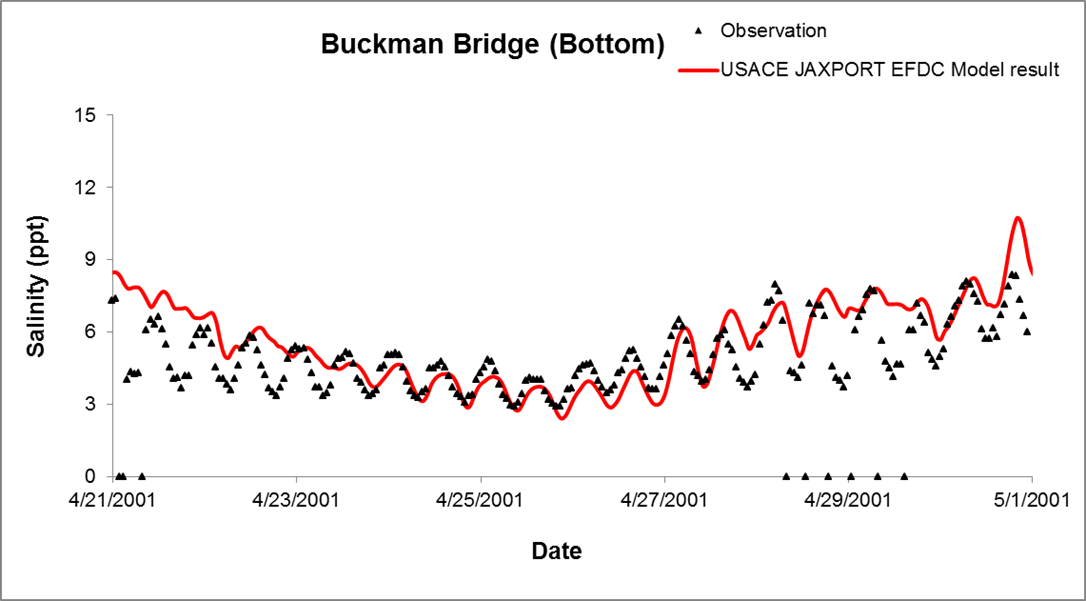 Model Validation
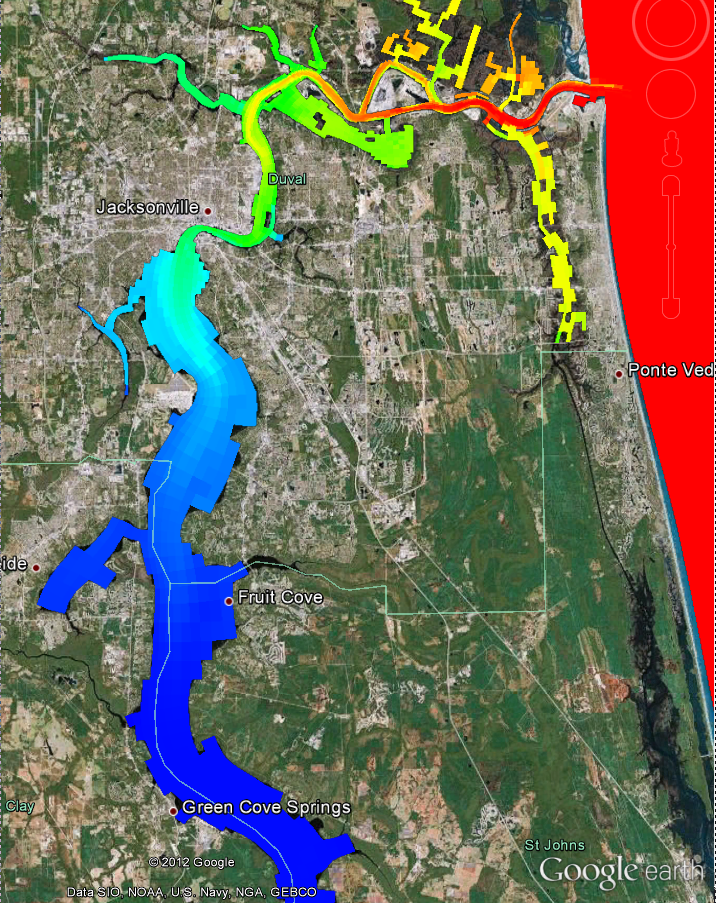 EFDC model is validated with water level and salinity data collected in1995 to 2005 for wet period, dry period, and wind condition.
Model is suitable for predicting hydrodynamic and salinity changes in the Lower St. Johns River from the potential channel deepening projects.
USACE Baseline Depths
2009 & 2010 river & channel surveys

Mayport and Mile Point projects
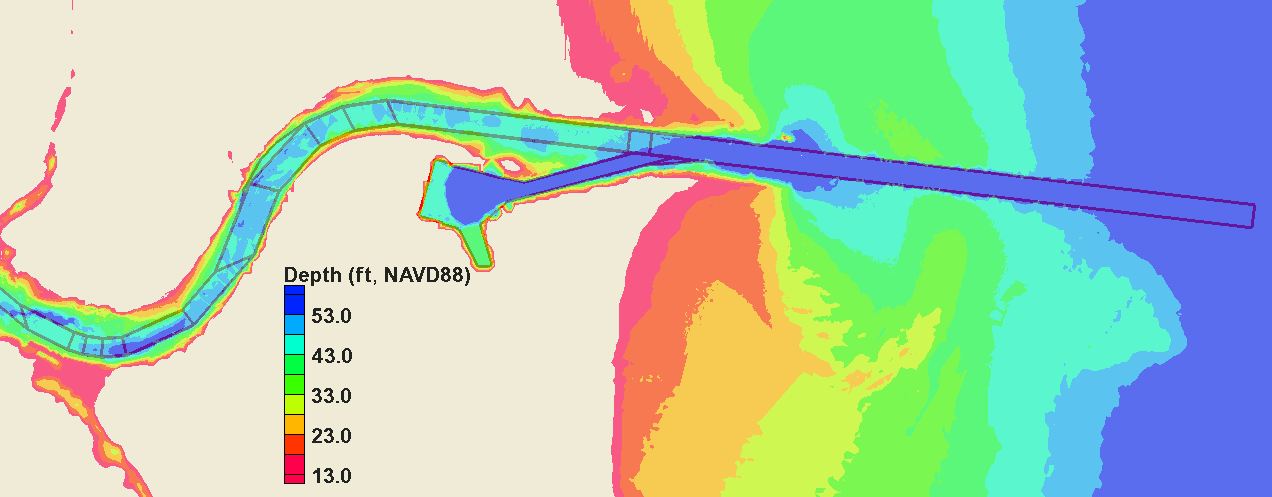 EFDC Model Applications (1996 – 2001)
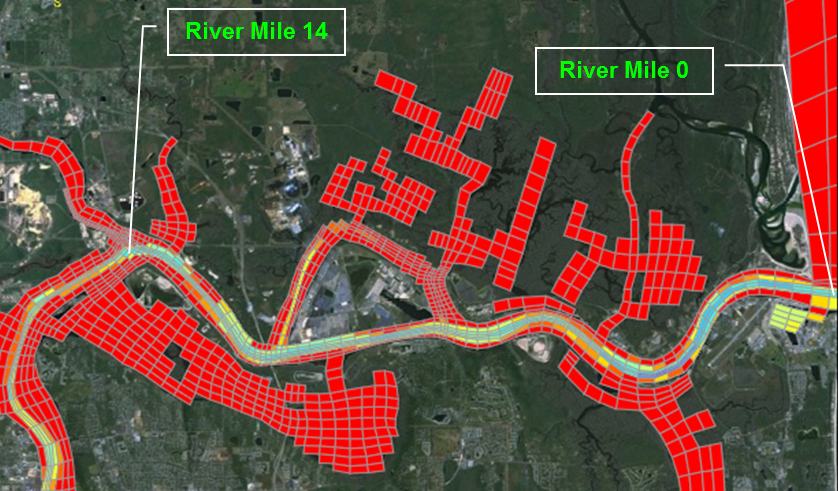 SJRWMD Baseline 

USACE Baseline at 40 ft
Compare with 44-, 46-, and50-ft dredge
Compare with USACE recommended depth

USACE Baseline at 40 ft with SLC1 (0.39 ft) and 155 MGD Water Withdrawal
Compare with 44-, 46-, and50-ft dredge
Compare with USACE recommended depth
Baseline at 40 ft
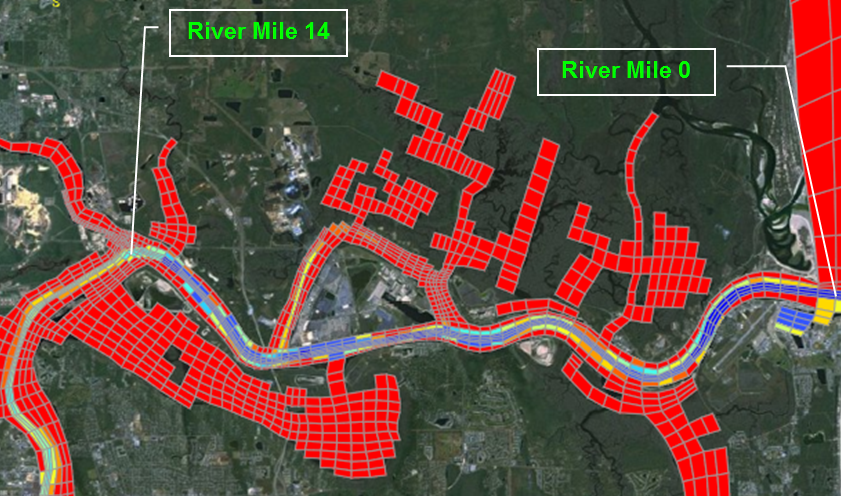 Project at 50 ft
EFDC Results (Animations)
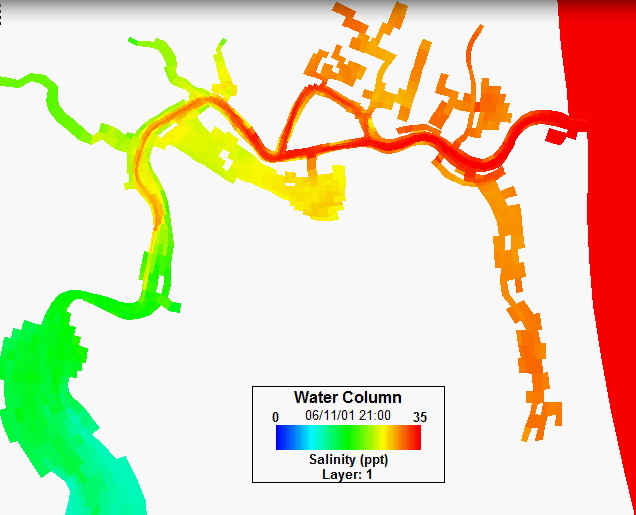 USACE Baseline at 40 ft
Velocity (Plan)
Salinity (Plan and Profile)

Project at 50 ft with SLC1 and 155 MGD Water Withdrawal
Velocity (Plan)
Salinity (Plan and Profile)
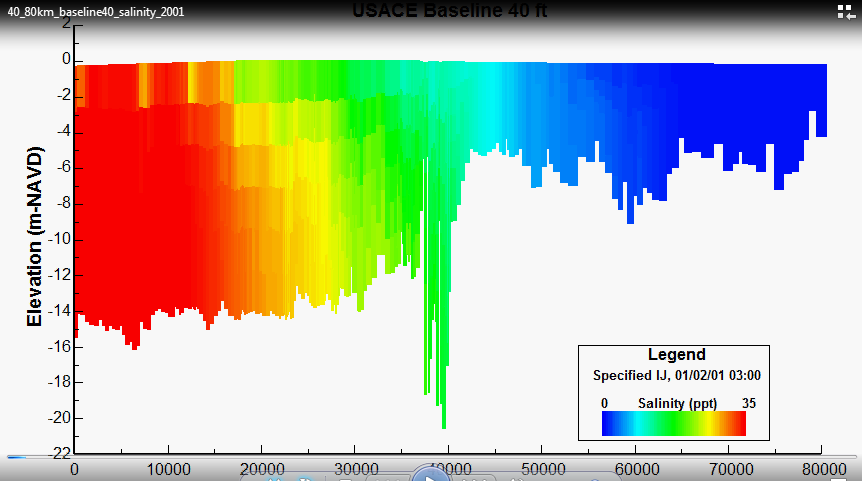 Shands Bridge
Buckman Bridge
River Mouth
Dames Point Bridge
Acosta Bridge
50-ft Channel Dredge Impact
Acosta Bridge Salinity
Project at 50 ft (Deepening Only )— mean salinity increases by 0.8 ppt
Project at 50 ft (with SLC1 &WW) — mean salinity increases by 1.4 ppt
Main Street Bridge WL 
Project at 50 ft (Deepening Only )— increases tidal range by 0.2 ft
Project at 50 ft (with SLC1 &WW) — mean tide level up 0.3 ft – 0.4 ft
Acosta Bridge Surface Salinity (Baseline vs. Project at 50 ft)
Acosta Bridge Bottom Salinity (Baseline vs. Project at 50 ft)
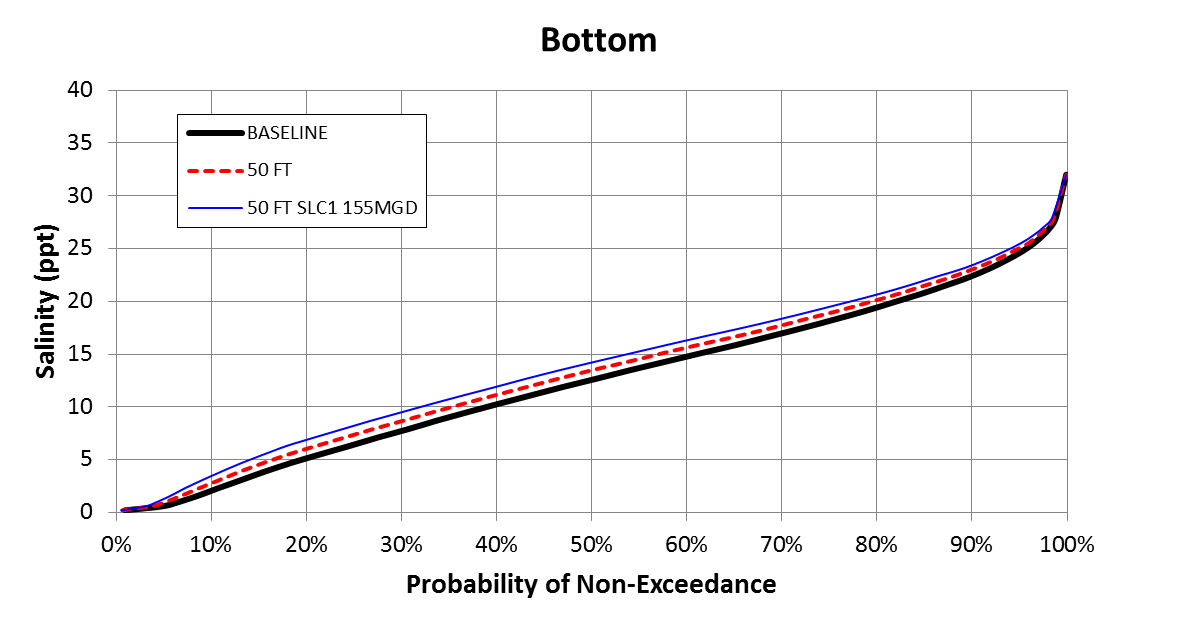 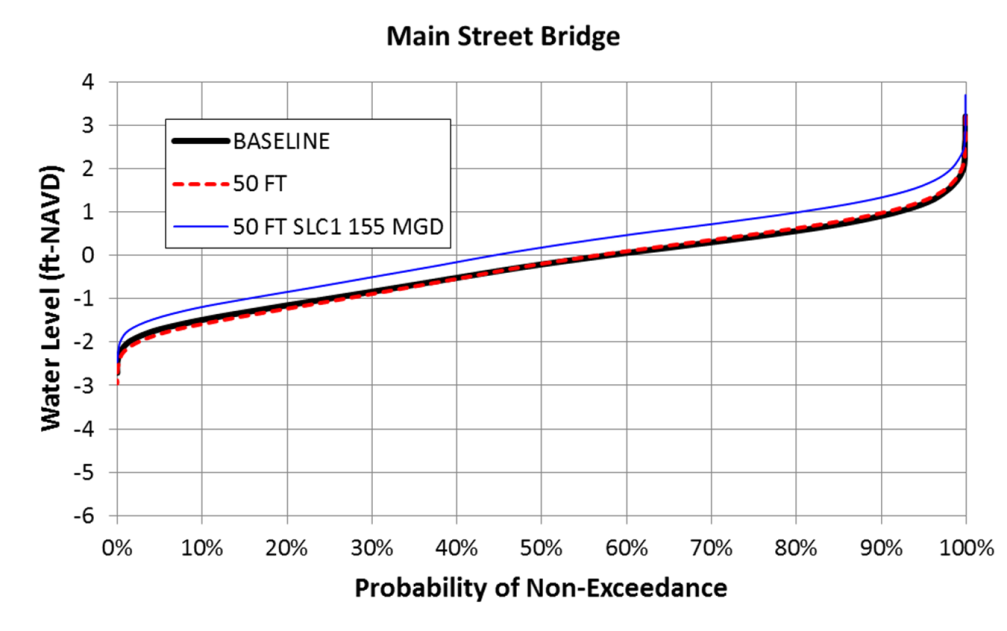 Main Street Br WL (Baseline vs. Project at 50 ft)
Salinity Impact (Acosta Bridge)Channel Deepening Only
1% of 6 years = 22 days
Salinity Impact (Acosta Bridge)with 0.39 ft SLR and 155 MGD Water Withdrawal
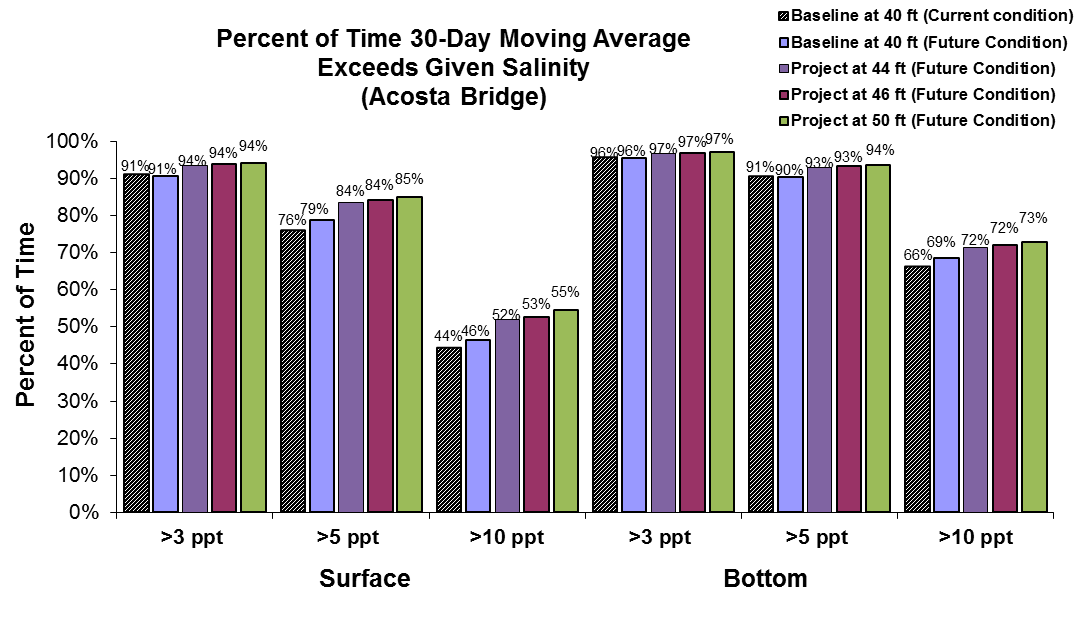 1% of 6 years = 22 days
Salinity Impact (Buckman Bridge)Channel Deepening Only
1% of 6 years = 22 days
Salinity Impact (Buckman Bridge)with 0.39 ft SLR and 155 MGD Water Withdrawal
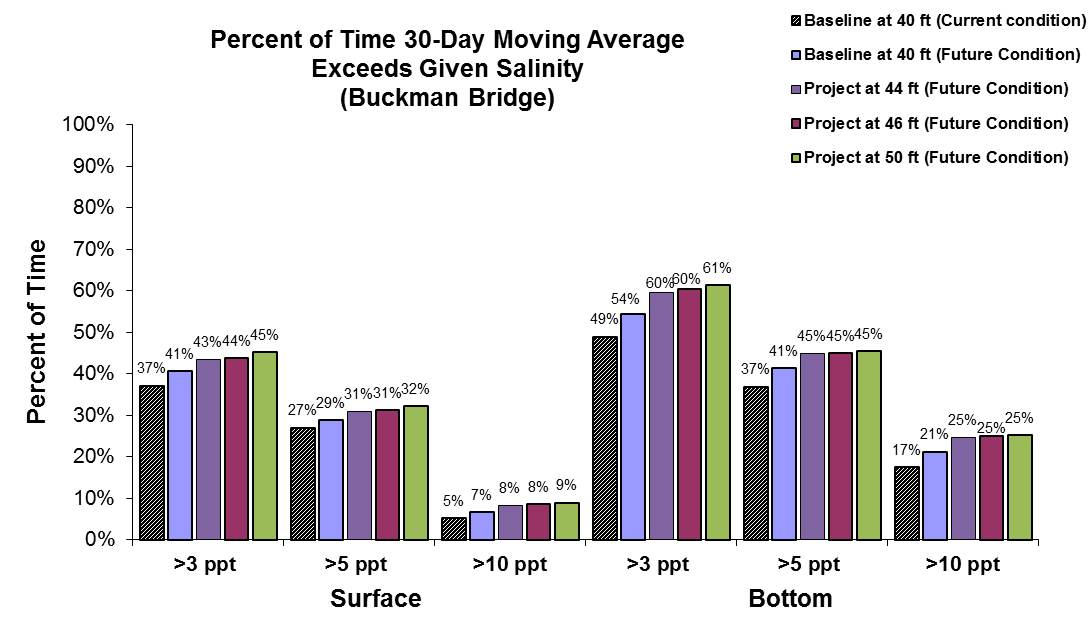 1% of 6 years = 22 days
GRR Circulation and Salinity Modeling
USACE contact:

Steven Bratos
Steven.M.Bratos@usace.army.mil
GRR Circulation and Salinity Modeling
Discussion